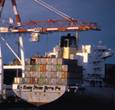 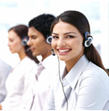 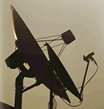 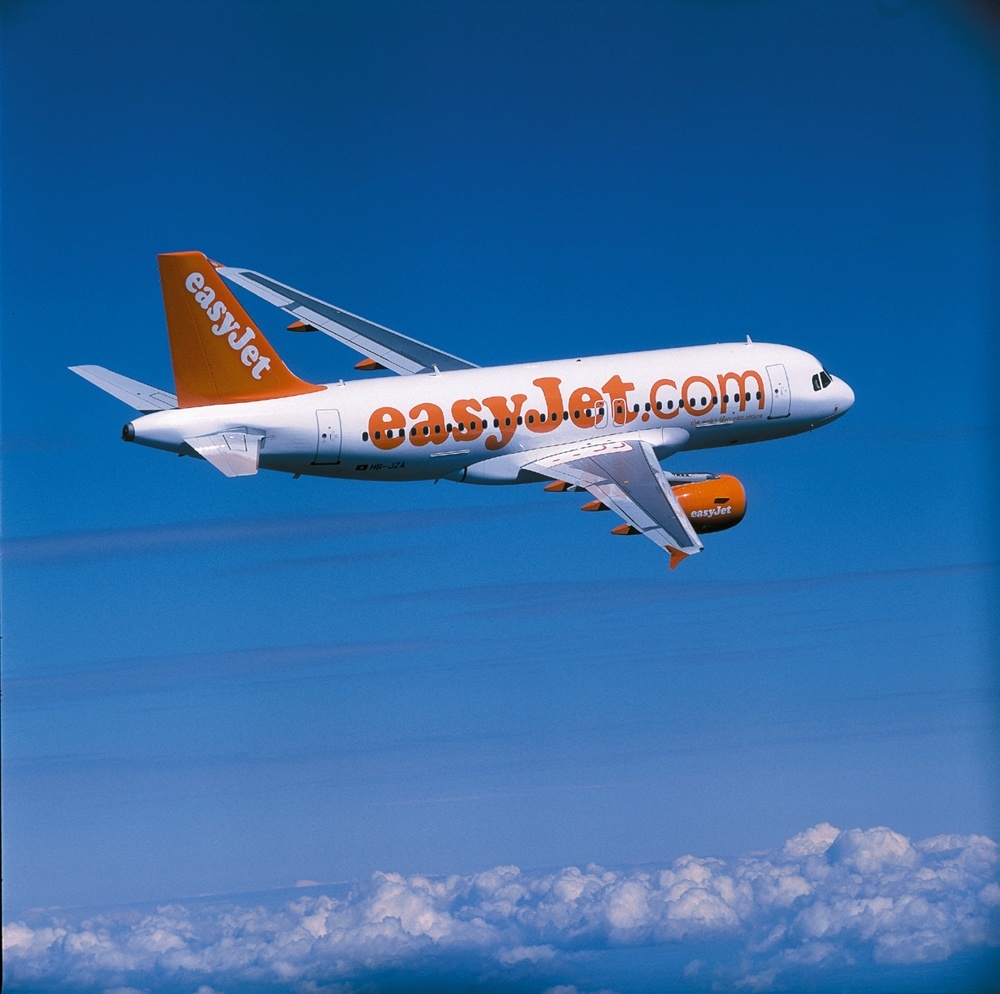 創意思考與行銷
行銷管理系
許慧珍 副教授
第六章：創意行銷新觀點
研究創意行銷的理由：
創意行銷提供大多數的新就業機會

強大力量－政府政策，社會變動，商業趨勢，資訊科技的進步，與全球化正改變行銷市場

認識創意行銷有助於個人競爭優勢
創意行銷概念及其定義：
普遍上都涉及時間相關的表現以對接受者或接受者負有責任的資產達成預期效果
顧客預期由商品、勞務、設施、環境、專業技能、網路、系統的使用獲取價值，以彌補金錢、時間、心力與體力的花費
創意行銷相對於商品具有獨特的行銷挑戰，需要：
擴充行銷組合包含8Ps而非傳統行銷4Ps
整合行銷、作業、人力資源三大管理功能
建構創意行銷模式
管理客戶介面
執行獲利服務策略
發展有效的創意行銷策略之架構圖
瞭解顧客需求、決策與服務接觸中的行為
Ⅰ：瞭解顧客需求、決策與服務接觸中的行為
服務間差異影響消費者行為
服務消費的三階段模式
購買前階段：資訊搜尋，可能方案評估，決策
服務接觸階段：高度接觸vs.低度接觸通路的角色
接觸後階段：相對於期望之評估，未來意向
發展有效的創意服務行銷策略之架構圖：第一部份
Ⅱ：建構服務模式
價值主張
發展服務觀念：核心與附屬元素
選擇實體與電子通路進行服務傳遞
價值交換
考量成本、競爭情況、價值訂定價格
營運模式
定位價值主張以便與競爭對手區隔
教育顧客、宣傳價值主張
擬定有效的服務行銷策略之架構圖：第二部份
Ⅲ：管理顧客介面
設計、管理服務流程
平衡需求與產能
規劃行銷環境
管理行銷人員創造競爭優勢
發展有效的服務行銷策略之架構圖：第三部份
Ⅳ：執行獲利服務策略
建立顧客關係與忠誠度
規劃服務補救、建立顧客回饋系統
持續改善服務品質與生產力
變革管理、維護市場領導地位
發展有效的服務行銷策略之架構圖：第四部份